CMGA25TNDB
Volně stojící mikrovlnná trouba s grilem New Timeless
Objem 25 l, gril, digitální displej, 900 W mikrovlny, 1000 W gril, Ø otočného talíře 27 cm, auto programy, grilovací mřížka, Autoclean program
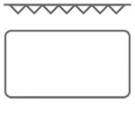 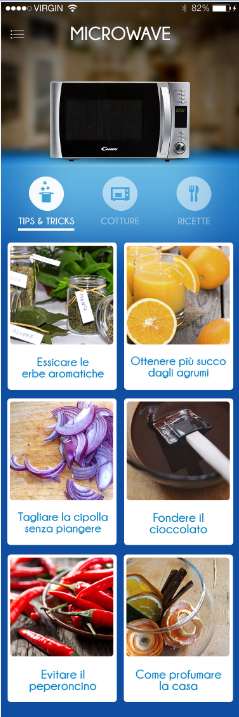 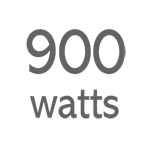 Hlavní vlastnosti
Kapacita (l) 			25
Maximální výkon mikrovlnný ohřev (W)		900
Maximální výkon gril (W)		1000
Celkový příkon (W)			1400
Průměr otočného talíře (mm)		270

Programy vaření
Mikrovlnný ohřev samostatný, gril samostatný, mikrovlny + gril
6 úrovní výkonu
Automatické programy 20
Rozmrazování
Expresní vaření
Programy: Polévka, Popcorn, Ovesná kaše
Program pro samočištění - Autoclean

Funkce
Doplňkový obsah v aplikaci hOn (např. Tipy a Triky, Recepty, Tipy na údržbu, atd., bez možnosti dálkového ovládání). Trouba není připojená k Wifi. 

Digitální hodiny
Časovač 0 – 95 min
Zvuková signalizace

Bezpečnost	
Dětská pojistka -  zablokování tlačítek ovládání

Příslušenství
1x otočný skleněný talíř
1x grilovací mřížka
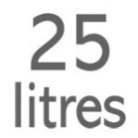 Gril
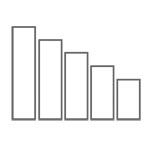 6 úrovní výkonu
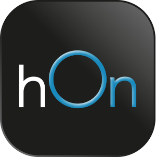 Doplňkový obsah v aplikaci hOn
Nová aplikace hOn s doplňkovým obsahem pro mikrovlnné trouby
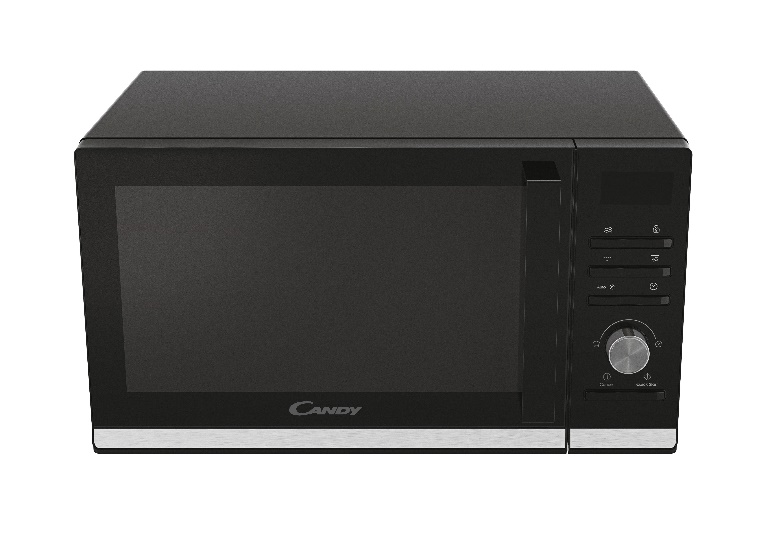 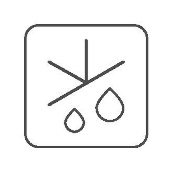 Funkce Rozmrazování dle hmotnosti nebo času
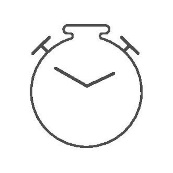 Časovač 
0-95 min
Logistická data
Kód		38000974
EAN		8059019042008
Provedení 		Černá s nerez proužkem
Rozměry výrobku v x š x h (mm)	281 x 483 x 420
Čistá váha výrobku (kg)	14,1
Rozměry balení v x š x h (mm)	547 x 473 x 337
Hmotnost s obalem (kg)	15,6
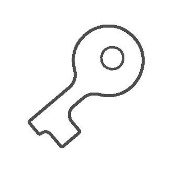 Dětská pojistka
20
 AUTO
programů
20 Automatických programů vaření
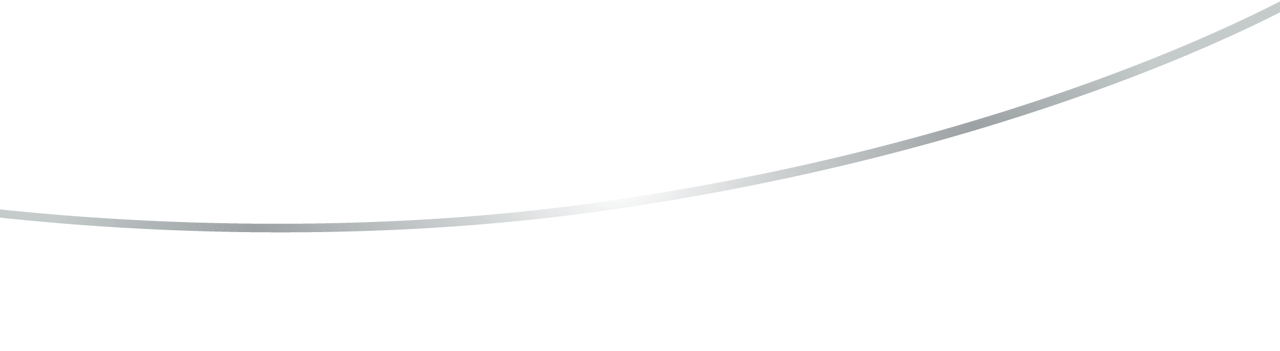 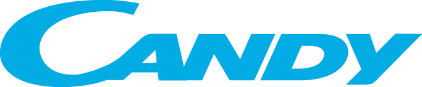